Iowa Core:   Leadership
Welcome
plaeaiowacoreleadership.weebly.com/
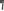 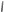 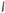 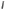 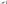 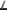 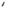 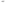 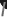 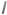 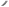 Iowa Core Overview
[Speaker Notes: Jeff Welcomes Participants]
Destination:  Iowa Core Implementation
.
Knowledge
Vision
Metrics
Build Capacity
Stay Engaged
[Speaker Notes: Knowledge: As an instructional leaders, it is your responsibility to understand the shifts required by the Common Core State Standards. These standards are different from prior standards and fundamentally change what we should think about when we think about standards-based education. Embracing your role as an instructional leader means knowing the content your teachers need to teach, and understanding the shifts they need to make in their practice.
Vision:  Implementing the new Standards is an excellent opportunity for focus and coherence throughout your school. Far from being from one more (disconnected) thing to do, the Standards provide a thread that can run through the fabric of your organization.
Metrics: As with any successful change management exercise, it will be critical to have clear, measurable goals and to commit to collecting data on progress toward those goals so that appropriate adjustments and support can be implemented.
Build Capacity: Support teachers by offering focus and coherence in their work, support their understanding of the standards, recognize their authentic development in the change, provide them with quality tools and resources, not quick fixes. Find your early adopters and make them champions and advocates for the work of the Core.
Stay Engaged: Continue to seek out current information on consortia assessments, best practices, criteria for quality materials. Things are changing quickly.]
Destination:  100% Implementation of Iowa Core
Our goal:  To Improve the Learning Outcomes of Each Child
Participants will understand that:
Iowa Core Implementation at the classroom level will require ongoing administrative support and the understanding that implementation will take time, money, as well as a continued focus at the administrative level.  
- The state requirements of Iowa Core
   implementation  means that the district has a 
   continuous plan that  move towards 100%
   implementation of the Iowa Core
Known and Unknown Destinations
Off Course
Off Course
Path to 
Increased 
Learning
Off Course
Off Course
Daily Administrative duties (faculty meetings, discipline, Homecoming, Prom, Athletic events., blizzards, etc.)
Board Meetings, consolidation, Buildings and Grounds
State and Federal Programs
District Initiatives
Iowa Core
[Speaker Notes: Barb- Add your own notes here]
Iowa Core:   Leadership
KNOWLEDGE
Rationale
Principles
Shifts
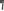 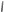 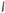 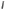 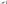 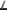 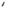 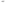 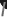 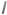 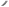 Iowa Core Overview
[Speaker Notes: As instructional leaders, it is critical to know the major implications of the Common Core State Standards. Without an understanding of what the big picture looks like, every decision and action made to support the implementation will be a risk.  

The Common Core State Standards are relatively new to many in the education community.  As a leader, this is an opportunity to not only model quality leadership, but quality learning as well. That process of learning will continue over the next several years. Your learning and leading in this work will likely impact your work over the next 5+ years.  It is imperative that as leaders you take the time now to engage with and learn the standards - beginning with the shifts.]
Rationale for Iowa Core
1
1  - Declining competiveness
2  -  NAEP performance has flatlined
2
5-   High rates of college 
           remediation
3  - Slight improvement at the 4th gr
3
4
4  - Slight decline at HS level
5
6
[Speaker Notes: So, why Common Core State Standards?  This effort is much more than just sharing a set of expectations in mathematics and literacy across the states.  

The effort was led by the National Governors Association and the Council of Great City Schools, partially in response to continued evidence from international assessments such as PISA and TIMSS that show the United States is continuing to fall behind other countries in performance. In our increasingly global market, our students are competing for jobs with students prepared in other countries. Our economy depends more than ever on a higher level of knowledge and skills.

The National Assessment of Educational Progress, often referred to as Our Nation’s Report Card shows performance this is relatively flat over the last 40 years, despite increased spending, smaller class sizes and a fair amount of research.  There is slight improvement on the 4th grade assessment, but 8th grade results are flat and there is a slight decline in performance on the high school assessment.  

Additionally we know that the rates of remediation in our two-year and four-year colleges is incredible.  More of the jobs that result in a living wage require some post-secondary education. We are encouraging more students to attend college and yet when they get there many do not qualify for credit-bearing courses.  They are placed into remedial courses which cost money – and time – but do not result in credits toward a certificate or degree.  We must better align our K-12 expectations to the knowledge and skills required for post-secondary success.  

These standards are intended to be a battering ram through the wall that is preventing so many of our students from post-secondary success.  This is no longer to be considered an issue of college remediation programs, nor an issue of high schools, but rather an issue owned by the entire K-12 system.]
Pathways to Iowa Core Implementation
Initial & Deeper
Investigations
Teacher Collaboration across districts
In District Implementation
[Speaker Notes: In order to improve education, to attend to more students meeting the requirements for post-secondary success, we need greater clarity in what is expected of students each year.  

Typical state standards that preceded the Common Core were too vague and too long to realistically inform instruction.  

So the Common Core was designed to be a set of standards that are fewer in number, clearer in describing outcomes, and higher to the degree that what is included is what is expected.  

In order to deliver on the promise that these Standards would in fact prepare students for post-secondary success, we had to have clarity around what students need to master each year; the incredibly long lists of expectations which were never able to be addressed within a school year, had to be shortened.  

The decisions around how to focus the standards had to be grounded in evidence regarding what students in fact need in order to be prepared.  Evidence regarding necessary content and skills was used to make decisions about what would be included.

The result is a set of standards which are, perhaps for the first time, honest about time.  We cannot raise expectations for more students if we do not clearly communicate a more focused set of expectations that support the building of strong foundational knowledge and skills.  It is one of the rare moments in educational improvement when an effort starts by communicating that we must stop doing certain things, rather than telling educators about one more thing they can add to their already overbooked agenda to help support their students.  You can think of this as the “power of the eraser” over the power of the pen.]
Learning Goals of Initial Investigations
Investigate how to effectively navigate the English Language Arts standards and Math Standards document.
Investigate the intent of the ELA and Math Iowa Core Standards, and how they impact teaching and learning.
Understand the value of cross-district networking with like grade level teachers for ongoing collaborative learning and support
[Speaker Notes: Jill]
Questions Answered from Initial 
Investigations
1.  What does College and Career 
    Readiness Mean?
What information is found on the 
    Standards Anchor Page?
What are the Progressions of 
    sophistication in reading literature?
How do Literature and Informational 
    Text Standards Compare?
[Speaker Notes: Jill]
Questions Answered from Initial 
Investigations
Why do we need to be concerned with 
    Text Complexity?
What are the three elements of Text 
     Complexity?  
How do the informational reading skills
     fit in?
8.  What do you learn from the College and
     Career Readiness pages for Writing?
[Speaker Notes: Jill]
Questions Answered from Initial 
Investigations
How do the Standards address Text 
     Types?
10. What are the Speaking and Listening 
     Standards and how will they impact   
     Classroom practices:
 What Big Ideas do I need to notice 
      about the Language Standards?  
 How does Language integrate into 
      Reading, Writing, Speaking and 
      Listening?
[Speaker Notes: Jill]
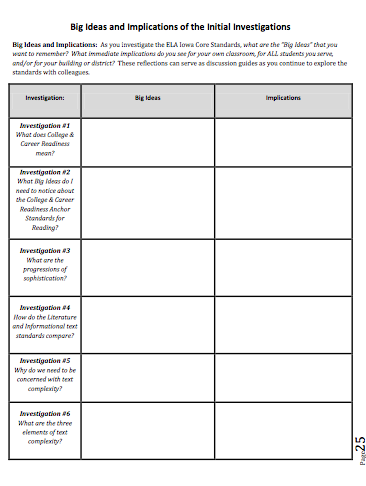 [Speaker Notes: Talk about how this document will be used at the initial investigations- emphasize with administrators how we really want this to be a place to record thinking and implications and not a “to do” checklist.]
Questions Answered from Math Initial 
Investigations and the “Big Ideas”
What evidence is present in student work that demonstrates proficiency of mathematical practices?   
How is the Mathematical Iowa Core structured and what is the purpose of each of the elements?
Which mathematical standards are addressed in mathematical tasks?   
What is the meaning of “mathematical Understanding? 
Based on a single cluster heading, what prior learning is needed to succeed in this cluster? What future learning is dependent on this cluster?
Questions to help define the path:
What will the students be doing that will reflect the mathematical practices?
How do the Critical Areas help you see priorities for your grade level?
What is different and what is missing from my content in each domain?
Six “Shifts” of ELA 
Common Core
[Speaker Notes: Barb 
 
In discussing the major shifts of the standards, it is important to know both what the shifts are as well as some information about why  these are powerful headlines of the CCSS.  

Framing the understanding of the Standards in the shifts helps to give coherence to the changes – it is analogous to understanding the forest from the trees.  This isn’t everything that is in the standards, but major areas to focus on that will pay off in long-term implementation efforts.  The shifts represent the "big ideas" of the Standards. As your work in understanding and implementation continue to develop, your knowledge of the standards must also deepen. 

Additionally these shifts are not a brand-name interpretation of the standards. These shifts are embedded in the architecture of the Standards.]
Six “Shifts” of ELA Common Core
Shift 1:  Increase Reading of 
             Informational Text
[Speaker Notes: Barb
Much of our knowledge base comes from informational text
Informational text makes up the vast majority of required reading in college/workplace (80%)
Informational text harder for students to comprehend than narrative text
Yet students are asked to read very little of it in elementary (7 - 15%) and middle school
CCSS moves percentages to 
50:50 at elementary level 
60:40 at middle school*
75:25 at high school* (*includes ELA, science, social studies)


Increase Reading of Informational Text- Classrooms are places where students access the world – science, social studies, the arts and literature – through informational and literary text.  Throughout the school day, in K-5, at least 50% of the texts read should be informational.  In middle school, at least 55% of the texts read throughout the day should be informational.  By the end of high school at least 70% of the texts read throughout the day should be informational texts (Iowa Core Introduction, p.5.)  Increasing the amount of informational text students read K-12 will prepare them to read college and career-ready texts.]
Discuss at your table what the roadblocks might
be and how you might be able to remove them.
Example Text
Increased Non-
Fiction Text
Roadblock
[Speaker Notes: Barb- Table Discussion- 

Possible Skype with teacher]
Six “Shifts” of ELA Common Core
Shift 1:  Increase Reading of Informational Text
Shift 2:  Appropriate Text 
            Complexity
[Speaker Notes: Barb- Appropriate Text Complexity- In order to prepare students for the complexity of college and career ready texts, each grade level requires growth in text complexity.  Teachers need to consider qualitative and quantitative measures as well as the reader and task when selecting text to use with students.  Students read the central, grade appropriate text around which instruction is centered (see text exemplars and sample tasks in Appendix B).  
 
Students need to have extensive opportunities to engage with complex texts.  Teachers are patient, create more time and space in the curriculum for this close and careful reading, and provide appropriate and necessary scaffolding and supports so that it is possible for students reading below grade level.  
 
(Note:  Text complexity is discussed in more detail in Appendix A, pgs. 4-16.)]
Six “Shifts” of ELA Common Core
Shift 1:  Increase Reading of Informational Text
Shift 2:  Appropriate Text Complexity
Shift 3:  Academic Vocabulary
[Speaker Notes: Barb- Academic Vocabulary- Through reading, discussing, and writing about appropriately complex texts at each grade level, students build the general academic vocabulary they will need to access a wide range of complex texts in college and careers.  By focusing strategically on comprehension of pivotal and commonly found words (Tier 2 words, such as “discourse,” “generation,” “theory,” and “principled”), teachers constantly build student’s ability to access more complex texts across the content areas.  
 
(Note:  Vocabulary is discussed in more detail in Appendix A, pgs. 32-35.)]
Six “Shifts” of ELA Common Core
Shift 1:  Increase Reading of Informational Text
Shift 2:  Text Complexity
Shift 3:  Academic Vocabulary
Shift 4:  High Quality Text-
             Dependent Questions
             and Answers/Tasks
[Speaker Notes: Barb- High Quality Text-Dependent Questions and Answers/Tasks- Students gather evidence, knowledge, and insight from their reading of texts.  Students should read and reread texts of sufficient complexity to draw meaning from them.  Students should also have opportunities to have rich and rigorous conversations, which are dependent on students reading of a central text.  To gain deeper understanding of a text, the majority of questions and tasks that students respond to should require careful scrutiny of the text in question (including its content, structure, and craft), including questions that ask students to make inferences and draw conclusions based on textual evidence.  At least 80%- 90% of questions about a text should be text-dependent.
 
Teachers ensure classroom experiences stay deeply connected to the text on the page and that students develop habits for making evidentiary arguments based on the text, both in conversation as well as in writing, to assess their comprehension of a text.]
What Does this look like for Students, Teachers 
And Principals
Increased Non-
Fiction Text
Text-Based Answers
Roadblocks
Text Complexity
Academic Vocabulary
[Speaker Notes: Barb- Next slide is an example of what this would like like for Students, Teachers and Principals- referring to Text Dependent Questions.  Prompt participants to discuss how this might be used in their district.]
ELA/Literacy Shift Text Based Answers
*
[Speaker Notes: Barb- Students need to develop the ability to engage in rich, evidence-based dialogue about a text they have read.  Having students have conversations about text and teachers’ facilitation of these conversations, requires a higher level of sophistication for both teachers and students.  Rather than the quicker connections between text and self, teachers must now train students to stay in the text, to draw conclusions and make arguments about the text and do so through the text itself.  Teachers will often be asking, “where do you see that in the text?  What paragraph?  What sentence?  What word?”  students must begin to think and argue through and with texts by constantly being asked to find evidence in what they have read.

Take a few minutes to read  what the students, teacher, and principal will need to do in order to make the shift.]
Six “Shifts” of ELA Common Core
Shift 1:  Increase Reading of Informational Text
Shift 2:  Text Complexity
Shift 3:  Academic Vocabulary
Shift 4:  Text-Based Answers
Shift 5:  Argumentative Writing 
             and Increase Writing 
             from Sources
[Speaker Notes: Barb- Argumentative Writing and Increase Writing from Sources- Throughout the school day, all students write about topics or texts, some of which have differing viewpoints.  In grades K-5, 30% of student writing should be writing opinions.  In grades 6-8, 35% of student writing should be writing arguments in which they support claims with reason and evidence.  In grades 9-12, 40% of student writing should be well-developed arguments (Iowa Core Introduction, p.5.)
 
In writing, students support their presentation of ideas, information, or claims with the use of specific and relevant evidence drawn from reading and research (see writing samples in Appendix C).  Writing instruction includes both short as well as more sustained research projects K-12.]
Six “Shifts” of ELA Common Core
Shift 1:  Increase Reading of Informational Text
Shift 2:  Text Complexity
Shift 3:  Academic Vocabulary
Shift 4:  Text-Based Answers
Shift 5:  Increase Writing from Sources
Shift 6:  Disciplinary Literacy
[Speaker Notes: Barb- Disciplinary Literacy-  Students read, write, and speak about discipline-related topics to build content knowledge.  In the early grades, students read informational texts that include historical, scientific, and technical texts to prepare for the demands of reading discipline-specific texts in later grades.  At grades 6-12, students grapple with discipline-specific complex texts that deepen their understanding of a topic and develop an understanding of the norms and conventions of each discipline; they demonstrate mastery by applying that knowledge when writing or speaking.]
SHIFTS IN THE IOWA CORE
Discussion:  
Handout:  
Green Flags &
Red Flags
[Speaker Notes: Barb-

Have table groups discuss how this handout could help move their staff forward in understanding the “Shifts” in ELA Iowa Core/Common Core
Each table will share out one Aha about the Shifts]
Major “Shifts” of Math Common Core
Shift 1:  Focus strongly where the Standards focus.
Major “Shifts” of Math Common Core
Shift 1:  Focus strongly where the Standards focus
Shift 2:  Coherence: think across grades, and link to major topics within grades.
Major “Shifts” of Math Common Core
Shift 1:  Focus strongly where the Standards focus
Shift 2:  Coherence:  think across grades, and link to major topics within grades
Shift 3:  Rigor: in major topics pursue conceptual understanding, procedural skill and fluency, and application with equal intensity.
Iowa Core:   Leadership
VISION
Opportunity to bring Focus and Coherence
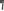 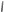 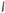 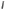 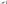 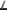 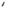 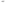 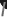 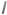 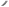 Iowa Core Overview
[Speaker Notes: Jeff- this is yours.  There have been volumes written about the importance of vision to leadership, both in education as well as in the private sector.  Sometimes this focus on vision results in superficial responses such as creating vision statements and posting them throughout the classrooms of our schools.  It is much more rare to find schools that are actually driven by a vision – schools in which you don’t need to see a piece of paper posted anywhere to know what the administration, teachers, and students are working toward and focusing on. 

The Common Core State Standards give us an opportunity to examine our leadership and focus on the vision of college and career readiness for all children throughout our P-12 systems of education. This is a message that can apply across the disciplines. 

Add STEM, Competency-based references, etc.  

Refer back to Barb’s legislative reasons for doing Iowa Core and elaborate on the real reason we should be doing this work--- for the students.]
VISIONARY LEADERSHIP
Clear vision of college and career readiness for all students.
Cannot be viewed as one more thing to do.
Leadership decisions are filtered through the shifts.
FOCUS   VISION
[Speaker Notes: Jeff

The Common Core shifts our focus from preparing students to graduate high school to preparing our students to be successful in college and careers.  By this we mean students graduate high school, are able to enroll in a trade program, technical school, or 2 or 4 year college and complete credit-bearing courses.  This is a very different goal than simply granting students a high school diploma or certificate of completion.  

In addition the Common Core shifts college and career readiness from an issue relevant only to our high schools, to a very real pathway for students beginning in kindergarten.  This vision of supporting students, building their knowledge and skills for a pathway of success is an important element of any visionary plan for leadership.  

There is certainly a lot going on in our schools today – everything from an ever increasing scarcity of resources to added pressures on measures of teacher effectiveness.  College and career readiness should be viewed as the glue that binds all of these initiatives together – not one more thing to do, not a silo of work that is separated from other PD and programmatic initiatives.  
Finally, leadership decisions must be filtered through the lens of the shifts that are going on in the classrooms.]
KEY QUESTIONS TO ASK:
What are you including as questions on local assessments?
What do you value in PD?
What do you look for in teacher observations?
How are you spending: 
Money?
Time?
Energy?
How are you revising or revisiting policies and procedures?
[Speaker Notes: Jeff

Visionary leadership in the work of implementing the CCSS means closely examining the decisions which are under your control.  It is easy to see this initiative as something too large to handle well, something imposed from forces outside of your school. Leaders must resist the pull to feel “victim” to this initiative and react by merely complying in a very superficial manner.  

These Standards offer a real opportunity to make sense of the work of teachers – fewer things done well.  Sharing the vision of the Standards that more students leave high school prepare for college and careers, will help to motivate faculty when the vision is communicated through the actions and decisions of the leadership.  

This slide indicates just some of the opportunities that instructional leaders have to bring focus and coherence to this work.  Don't leave the work of making connections of Common Core implementation efforts to the other activities of the school or district up to the teachers.  This connection should be obvious and overt.]
Discussion
How can PLAEA support you in your role of Instructional Leader as you think about the CORE?
[Speaker Notes: Jeff- I would like them to take their thinking about providing this leadership for the CORE and our relationship to them…how can we support this “major shift” in the work of teachers and administrators?  What can we do to  help ensure their continued understanding as well as the follow up that will have to occur in the districts and buildings to make this happen for their children?]
Iowa Core:   Leadership
Metrics
Clear Goals
A Picture of Progress
A Commitment to Monitor & Adjust
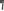 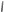 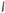 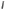 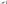 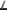 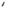 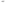 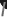 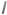 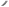 Iowa Core Overview
[Speaker Notes: Barb-  Add notes as needed

As instructional leaders, it is critical to know the major implications of the Common Core State Standards. Without an understanding of what the big picture looks like, every decision and action made to support the implementation will be a risk.  

The Common Core State Standards are relatively new to many in the education community.  As a leader, this is an opportunity to not only model quality leadership, but quality learning as well. That process of learning will continue over the next several years. Your learning and leading in this work will likely impact your work over the next 5+ years.  It is imperative that as leaders you take the time now to engage with and learn the standards - beginning with the shifts.]
Metrics:  What it Looks Like- all traffic 
Goes in the same direction
Lane 1
Lane 2
Lane 3
Lane 4
Lane 5
Everyone in the system needs clarity around the goals
Metrics let us know what progress we are making in meeting goals.
The system must be set up to collect progress data
System must be set up to monitor and adjust.
Directly connected to visionary leadership
[Speaker Notes: Barb

Metrics is a critical piece to the instructional leadership necessary to support the implementation of the standards. It is, however not the work of the standards.  We need to establish a clear vision and pictures of progress along the way, but most importantly as instructional leaders we need to know how to adjust and support the work along the way as the work is progressing.  

Too often we develop sophisticated plans and rather vague outcome expectations with no ability to “take the pulse” of the work.  

As an instructional leader, job one is to understand the shifts of the Standards and then to lead the learning and visioning that supports the work.  That is all the pre-work and does not take the place of the efforts to learn together, implement together, monitor together and adjust together.  The work needs to be owned at the school and in our classrooms.]
METRICS:
Discussion:      handout:  Getting to Measurable, Meaningful Metrics Have table groups discuss and report out their answers
[Speaker Notes: Barb]
Iowa Core:   Leadership
Build 
Capacity
Create a learning organization in which learning together is valued
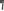 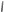 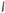 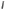 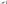 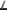 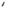 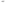 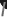 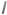 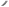 Iowa Core Overview
[Speaker Notes: Barb

 Implementation of the standards is not a simple exercise of aligning curriculum maps.  These are a set of standards that raise expectations of students, as well as of teachers and instructional leaders.  As such we need to build and support learning environments in which everyone is sharing their learning and supporting each other in doing this work.]
Build Capacity
You are acting as lead learner – this content  is 
    new to everyone.
Not an issue of compliance.
Teachers need opportunities to learn and process
     these  expectations   – not just a new scope
     and sequence.
[Speaker Notes: Barb (Notes are the same on the next two slides)

- Organizations that are set up to learn together will fare well in the work of implementing the standards.  As an instructional leader in this relatively new initiative, it is more important to lead the work of learning rather than positioning yourself as the absolute "expert" in this work.  This is a changed role for many instructional leaders. The importance of providing specific instructional feedback is critical within the climate of increased measures and accountability around teacher effectiveness. Instructional leaders will need to be able to cite accurate and specific evidence related to professional knowledge, instructional planning and delivery, assessment, and professional development in content areas.

A risk in this work is that leaders and teachers view this as an issue of compliance in which an old checklist of standards is replaced by an updated checklist of standards.  The CCSS requires an understanding of new expectations for all students and how to reach all students in meeting these expectations.]
Build Capacity
Everyone in the system needs to appreciate
    implementing the Iowa/Common Core for what
     it is,  an opportunity to  reform education.
Recognize this as hard work, worth doing.
[Speaker Notes: Barb- 

Organizations that are set up to learn together will fare well in the work of implementing the standards.  As an instructional leader in this relatively new initiative, it is more important to lead the work of learning rather than positioning yourself as the absolute "expert" in this work.  This is a changed role for many instructional leaders. The importance of providing specific instructional feedback is critical within the climate of increased measures and accountability around teacher effectiveness. Instructional leaders will need to be able to cite accurate and specific evidence related to professional knowledge, instructional planning and delivery, assessment, and professional development in content areas.

A risk in this work is that leaders and teachers view this as an issue of compliance in which an old checklist of standards is replaced by an updated checklist of standards.  The CCSS requires an understanding of new expectations for all students and how to reach all students in meeting these expectations.]
Stages of Change
Look for people to go through the stages of 
Awareness, Application and Experimentation 
and Ownership
Stages of Change
Look for people to go through the stages of awareness, application and experimentation, and ownership.
40
[Speaker Notes: Barb

It is important to understand and model the fact that implementation is not an issue of compliance. It is an opportunity for school improvement.  Like with any change (or for that matter learning), teachers will be at various phases in understanding and applying this work to their practice.  

Look for signs of where people are and find appropriate ways to support them where they are, and to leverage and celebrate their progress. Too often we mislabel a lack of understanding as resistance or silence as compliance.  Within the specific metrics and the Common Core Implementation as a whole, consider what opportunities you have provided to move members in the educational system through these stages.]
BUILD CAPACITY
Discussion:  
With district groups have participants complete the chart:   
Building Capacity for the Work
[Speaker Notes: Barb]
Iowa Core:   Leadership
Stay
Engaged
The Work is Developing, 
Stay Engaged and Continue
Learning
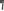 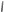 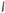 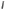 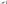 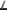 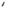 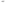 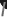 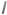 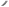 Iowa Core Overview
[Speaker Notes: This is Jeff’s slide referring them to our (AEA) long-term vision and plan.  (Iowa Core Graphics)   Kim can review this with you again.  Include vision of summer work unit writing with concept based teaching and learning.  This is a unique time in education.  The amount of changes and the pace at which they are developing is unprecedented.  Sitting back and waiting for directives to be handed down, schedules to be delivered, is not going to lead you to a positive outcome.  Instead, instructional leaders, and really everyone in education, need to remain engaged in the conversations happening throughout the country on education reforms.  

Add Your pep talk.]
Road Map to Implementation
Origination Site:  
INVESTIGATIONS
- Understand how to navigate the document
- Understand the curriculum expectations of the document
-
Stop 1:  DETERMINING DESIRED RESULTS
(Unit Development)
1
Stop 2:  EVIDENCE OF UNDERSTANDING- 
Assessments (Unit Development)
2
5
Stop 5: EVALUATION 
OF THE STOPS ON THE 
ROUTE USING STUDENT 
DATA AND IMPLEMENTATION
DATA
Stop 3:  DEVELOP
LEARNING PLAN
(Unit Development)
4
Stop 4:  IMPLEMENTATION OF THE UNIT
3
[Speaker Notes: Jill]
Iowa Core:   Leadership
Talking 
Points
The Iowa Core and Common 
Core are the same
[Speaker Notes: Jill]
Iowa Core:   Leadership
Talking 
Points
The Investigations process will enrich the work your district is doing with RtI AND can help to build a solid foundation on which to build an RtI system by helping your teachers understand quality Universal Instruction.
[Speaker Notes: Jill]
Iowa Core:   Leadership
Talking 
Points
The purpose of the Investigations is to allow teachers the opportunity to understand the structure and content of the Iowa Core through a collaborative “inquiry” process.
[Speaker Notes: Jill]
Iowa Core:   Leadership
Thank-You for Attending 
This Iowa Core Learning Opportunity
[Speaker Notes: Jeff]